Chrome River Invoice
Agenda
Detailed overview of the invoice form

Invoice demonstrations
Manual entry
Prior invoice
Template

Questions
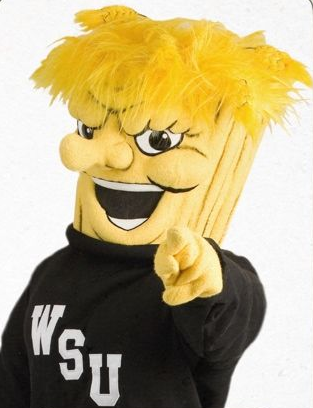 Accounts Payable – Chrome River
What transactions should I process in Chrome River?
Direct pay invoices (non-purchase order related)

What transactions cannot be processed in Chrome River?
Payments associated with a purchase order
Payments associated with a contract
Refund payments
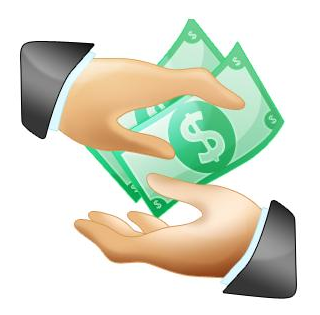 Invoice Header
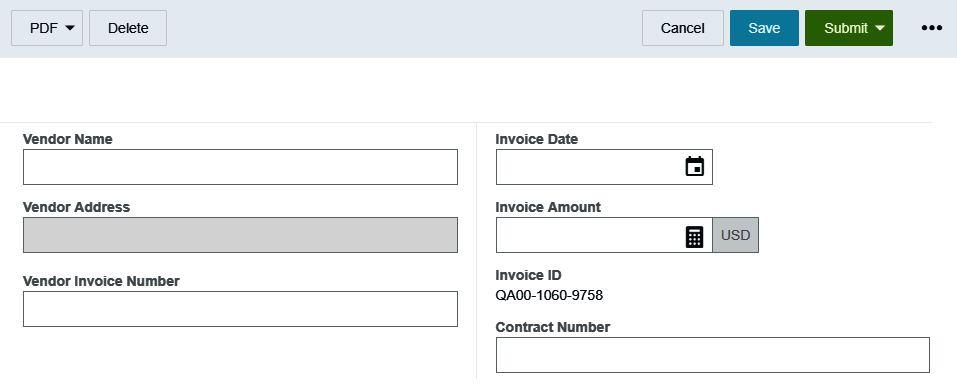 Vendor Name
Fully searchable by the vendor number or any part of the vendor name

Recently used vendors will appear when you click in the field

Check or ACH field notates the default payment method for the vendor
#A = ACH Payment
#CT = Paper Check

Employment Status indicates the current employment status of the vendor
Y = Employee
N= Non-employee
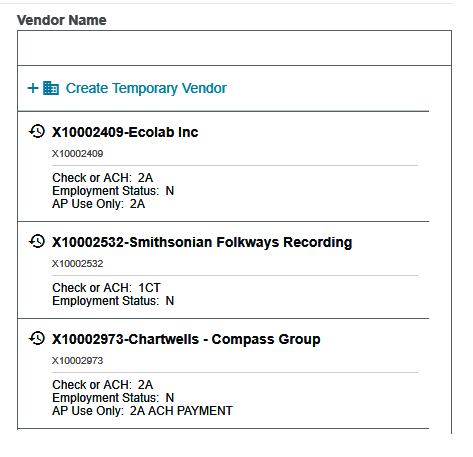 Vendor Name
Cannot search by the FEIN in Chrome River
FCM00300 – Vendor Addresses report is still available if you need to locate a vendor by FEIN
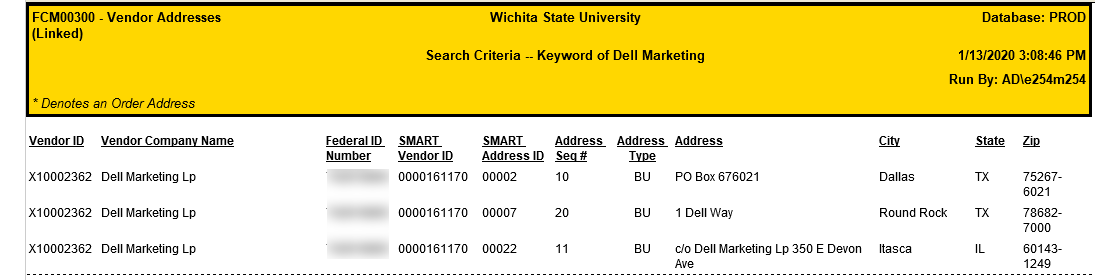 [Speaker Notes: Vendor selection criteria
Put vendor id in the comments NO SSN!!!!! NO FEIN!!!!!]
Vendor Name
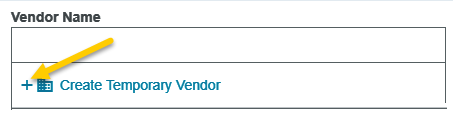 If you cannot find the vendor, create a temporary vendor

Enter the vendor’s name and click create

The temporary vendor will be listed in the Vendor Name field

Invoice will route to vendor maintenance.  
Make sure to either attach the W9 in Chrome River or securely send the W9 to accounts payable.
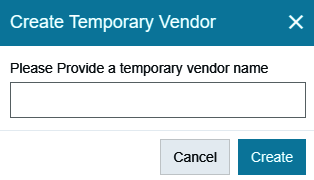 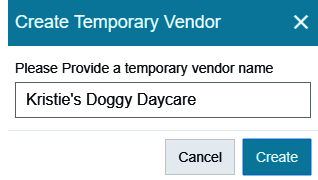 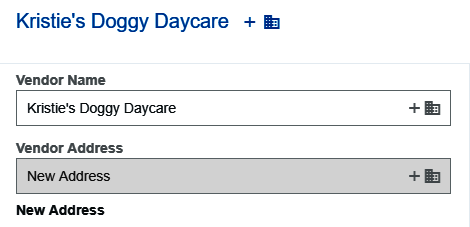 Vendor Name / Address
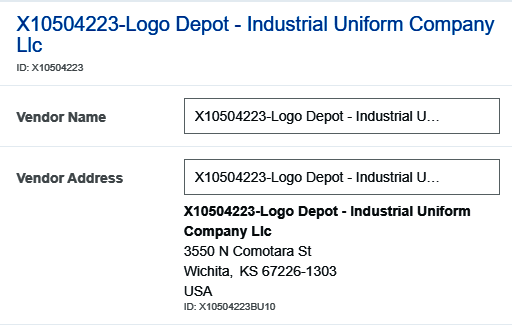 When you select a vendor with only 1 active address, the Vendor Address field will automatically populate



When a vendor has multiple addresses, the vendor address field will remain blank
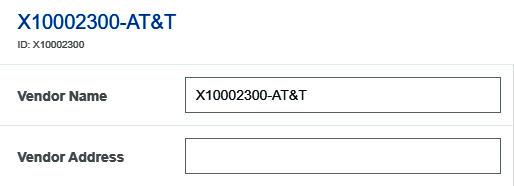 Vendor Address
Click in the Vendor Address field to view all available addresses

This field is fully searchable

If the proper remit address is not in the list, click the Create Temporary Address link
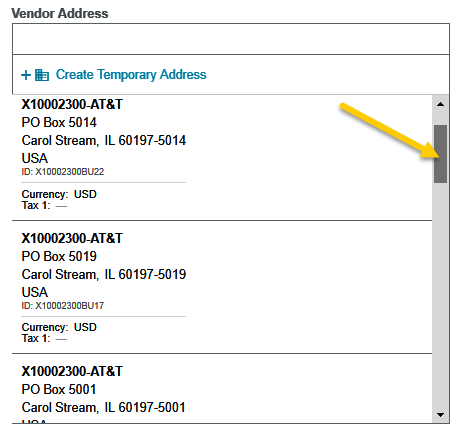 Vendor Address
The value “New Address” will populate in the Vendor Address field

List the new address in the Comments section at the bottom of the invoice form
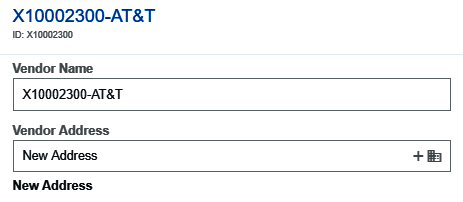 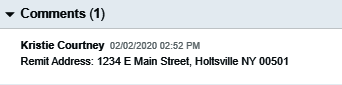 Vendor Invoice Number
Optional field

Allows up to 36 characters

List the vendor invoice number exactly as it appears on the vendor invoice

Will appear on the vendor’s check stub as part of the payment message
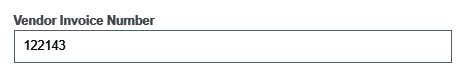 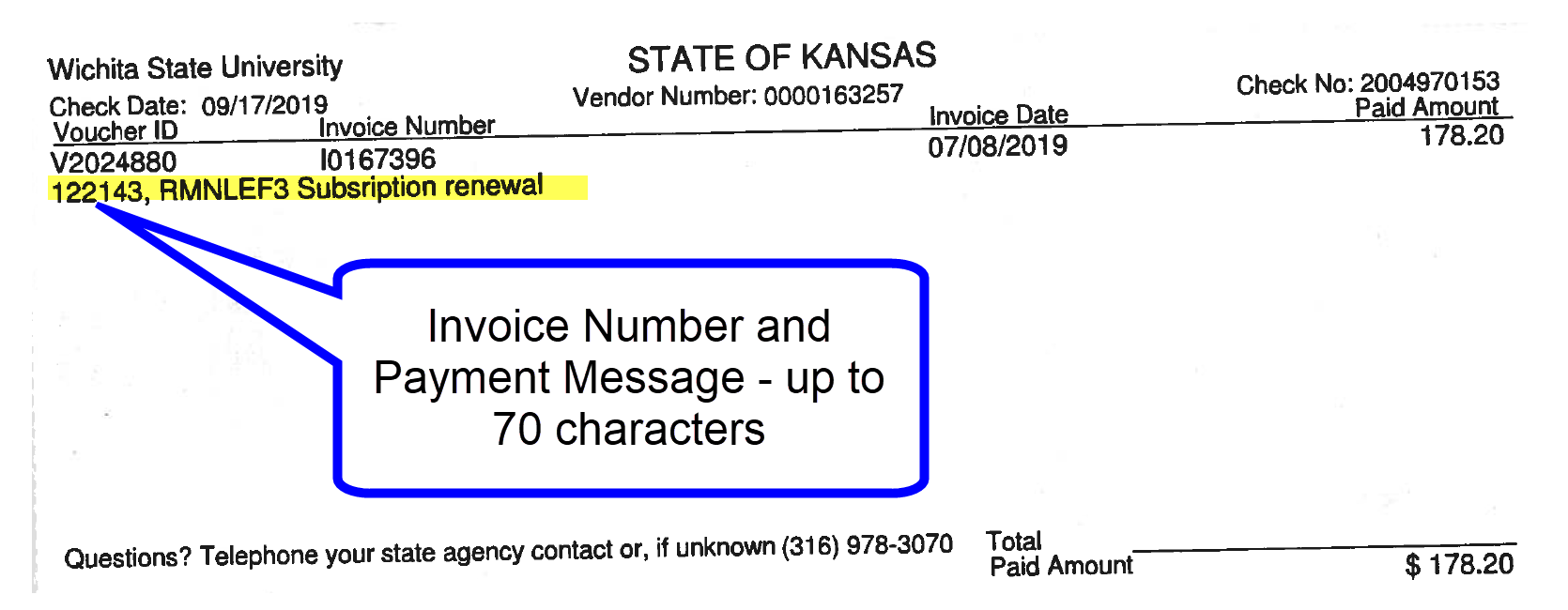 [Speaker Notes: We strongly recommend 1 to 1 relationship.  1 vendor invoice to 1 Chrome River invoice,  This allows us to take advantage of duplicate checking functionality in Chrome River.  If you must enter many vendor invoices to 1 Chrome River invoice, leave the Vendor Invoice field blank.]
Invoice Date/Amount/Contract Number
Select the appropriate date.  Must be the date listed on the invoice

Enter the total invoice amount to be paid.

The invoice id is system generated

Enter the contract number if applicable
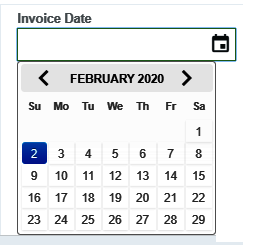 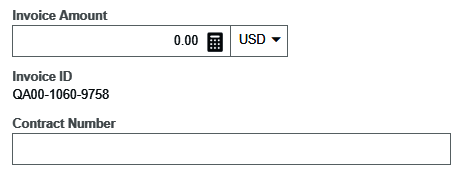 [Speaker Notes: Cannot be a future date.]
Invoice Detail
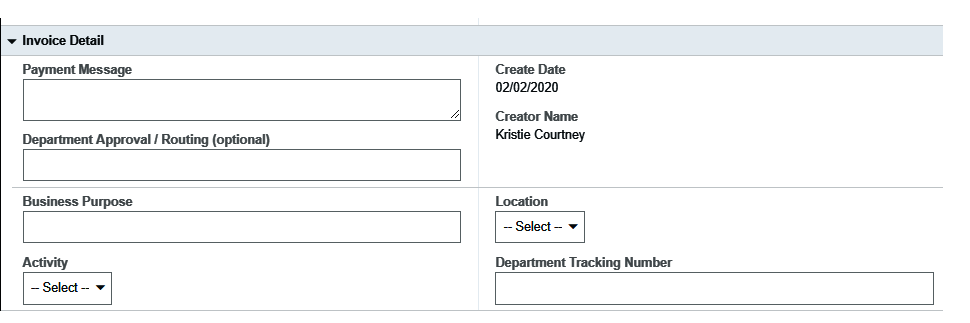 Payment Message
Enter identifying information for the invoice such as:
Invoice numbers (overflow from Invoice Number field)
Account Number
Customer Number
Order Number
Brief description (Maintenance Subscription 10/23/19-10/22/20)

Will appear in the FOATEXT field in Banner and display on the Vendor Totals by Period report

Up to 70 characters will appear on the vendor’s check stub.
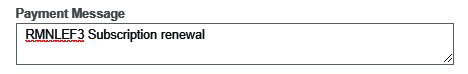 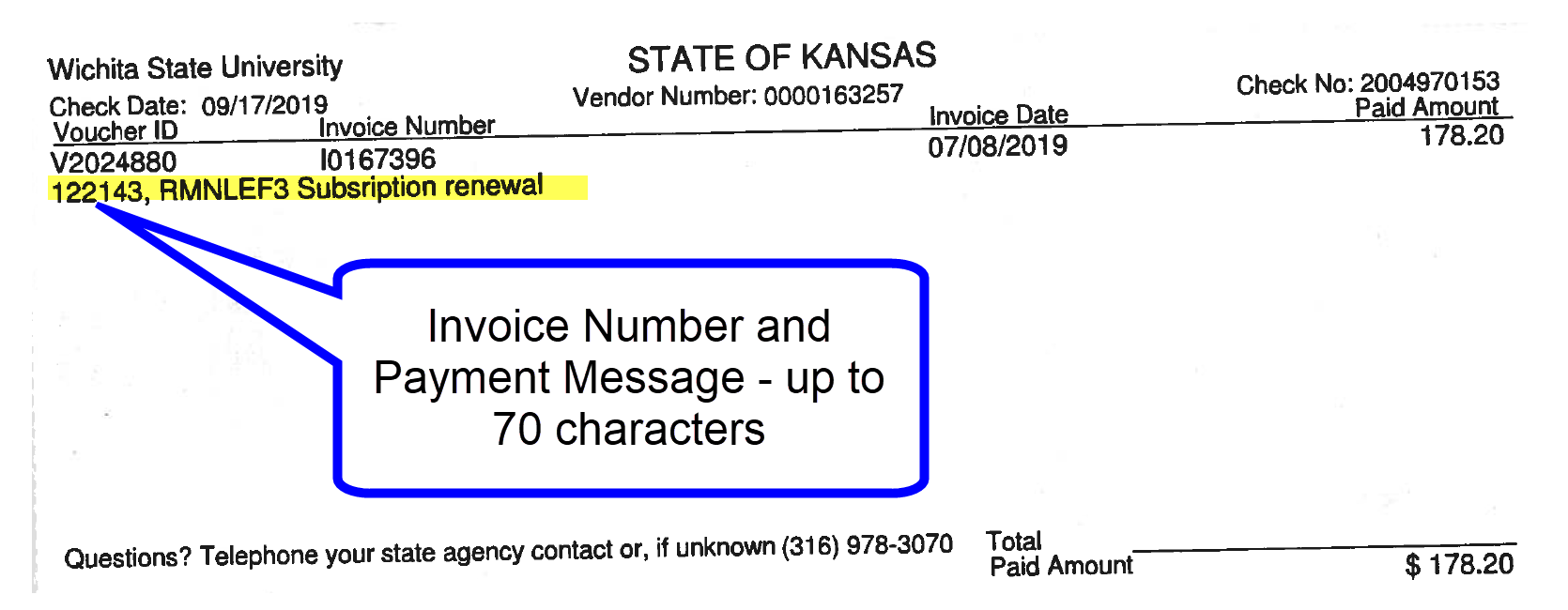 Payment Message
Best practice 1 vendor invoice to 1 Chrome River invoice
Allows for accurate duplicate invoice checking
If multiple vendor invoices are entered on 1 Chrome River invoice, leave the Vendor Invoice Number field blank
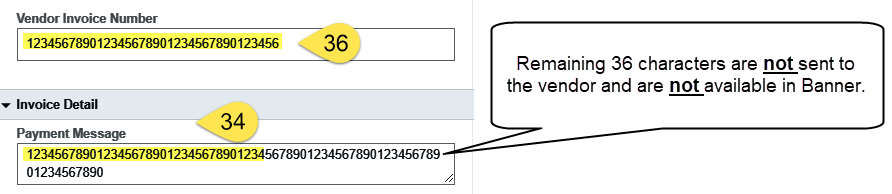 Department Approval / Routing
Allows the department to route the invoice to the approver of their choosing

The invoice will then route to the required approvers
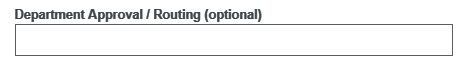 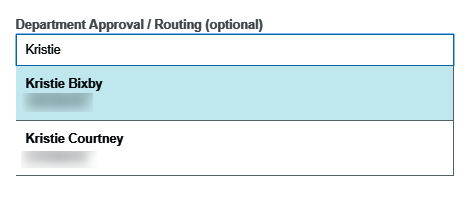 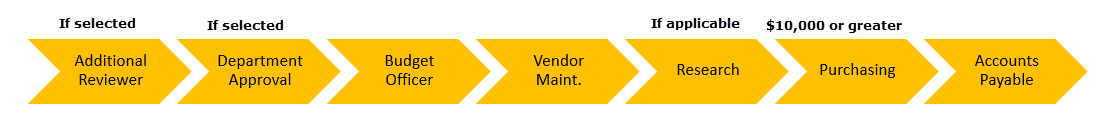 Department Approval / Routing
If the OCR adds a department approver, or if you add one in error
Click on the name and ensure it is highlighted, 
Hit the backspace key clear the field
Click the tab key to exit the field
This will completely remove the department approval routing for this invoice.
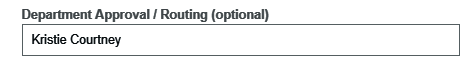 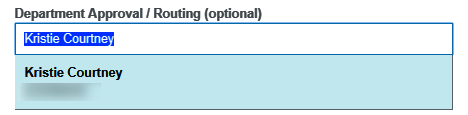 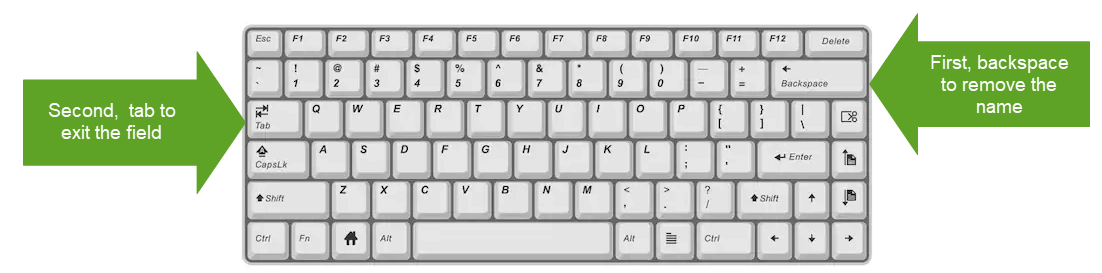 Business Purpose
Enter a detailed business purpose for the expenditure

A business purpose is defined as one that supports or advances the goals, objectives and mission of the university; and adequately describes the expense as a necessary, reasonable and appropriate business expense for the university. 

The field appears small but has a high character limit (>220)
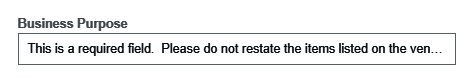 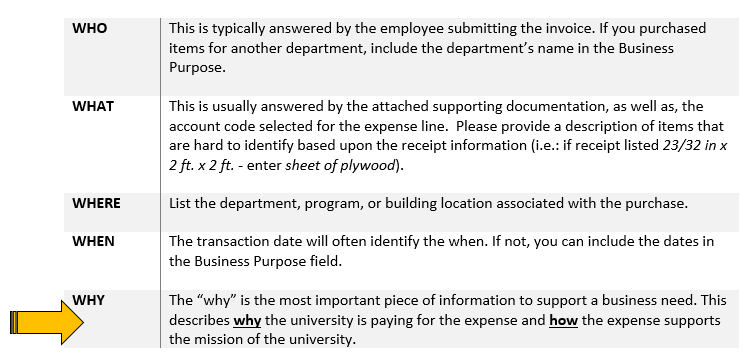 Invoice Detail
If your department utilizes either the Activity or Location fields, click the drop down arrow and select the appropriate value

If your department does not utilize either of these fields, leave the defaulted value of -- Select-- in each field

The Department Tracking Number field is an optional field departments can utilize.
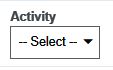 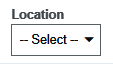 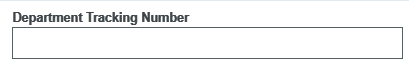 Special Handling
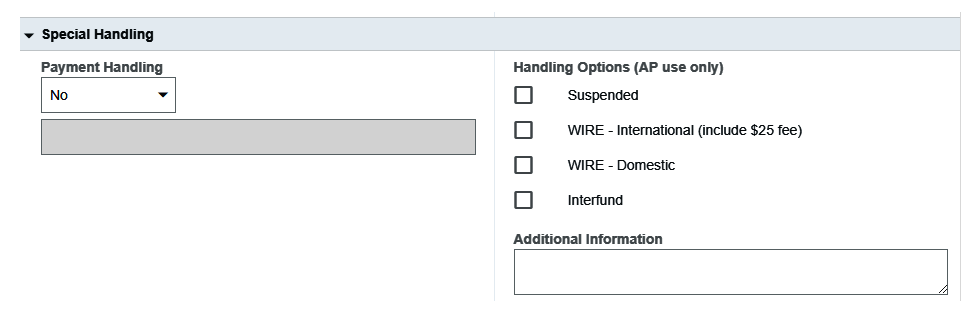 Payment Handling
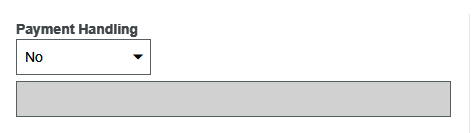 State of Kansas strongly encourages utilizing ACH as the primary payment method

In special circumstances, there may be a need to have a paper check issued and returned to WSU

Options:
No – utilize default payment method
Yes –only used by AP
Yes, Pickup by –request a check to be returned to WSU, and picked up by the person listed
Yes, Send to –request a check to be returned to WSU, and sent to the individual listed via campus
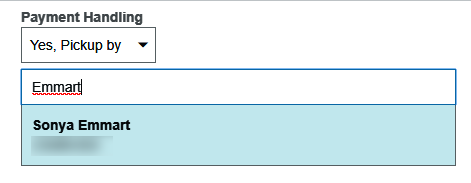 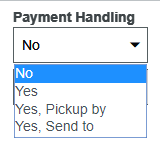 Handling Options (AP use only)
Handling Options - used by the Accounts Payable department to assist with back office processing

Additional Information – Can be used to communicate additional information to the Accounts Payable department.

Example:
Need to hand-deliver check by 2/14/2020 to our visiting lecturer
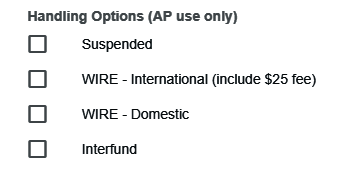 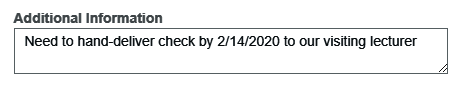 Comments
Uses:
Communicate a new vendor address
Provide additional information about an expenditure
Approval notes

Once entered, cannot be modified or deleted!!!
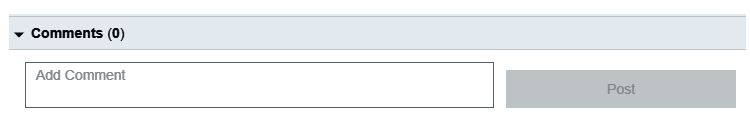 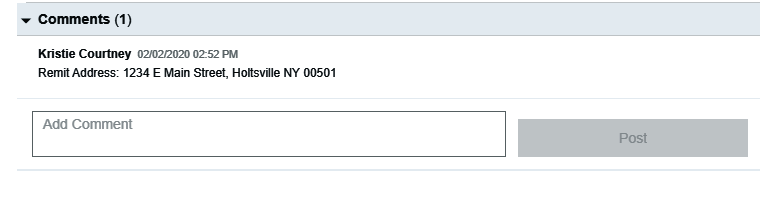 Attachments
Attachment options:
browse file 
drag and drop 
email 

The Extract Data message will appear when you browse or drag and drop.  

If you have already entered information in the header select Skip
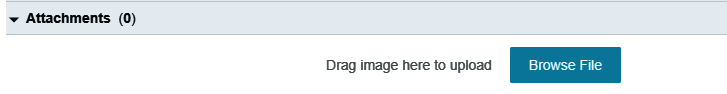 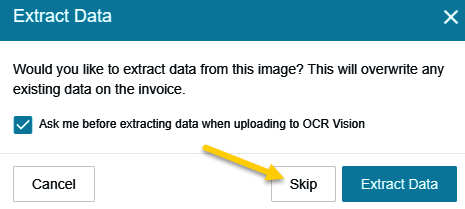 Attachments
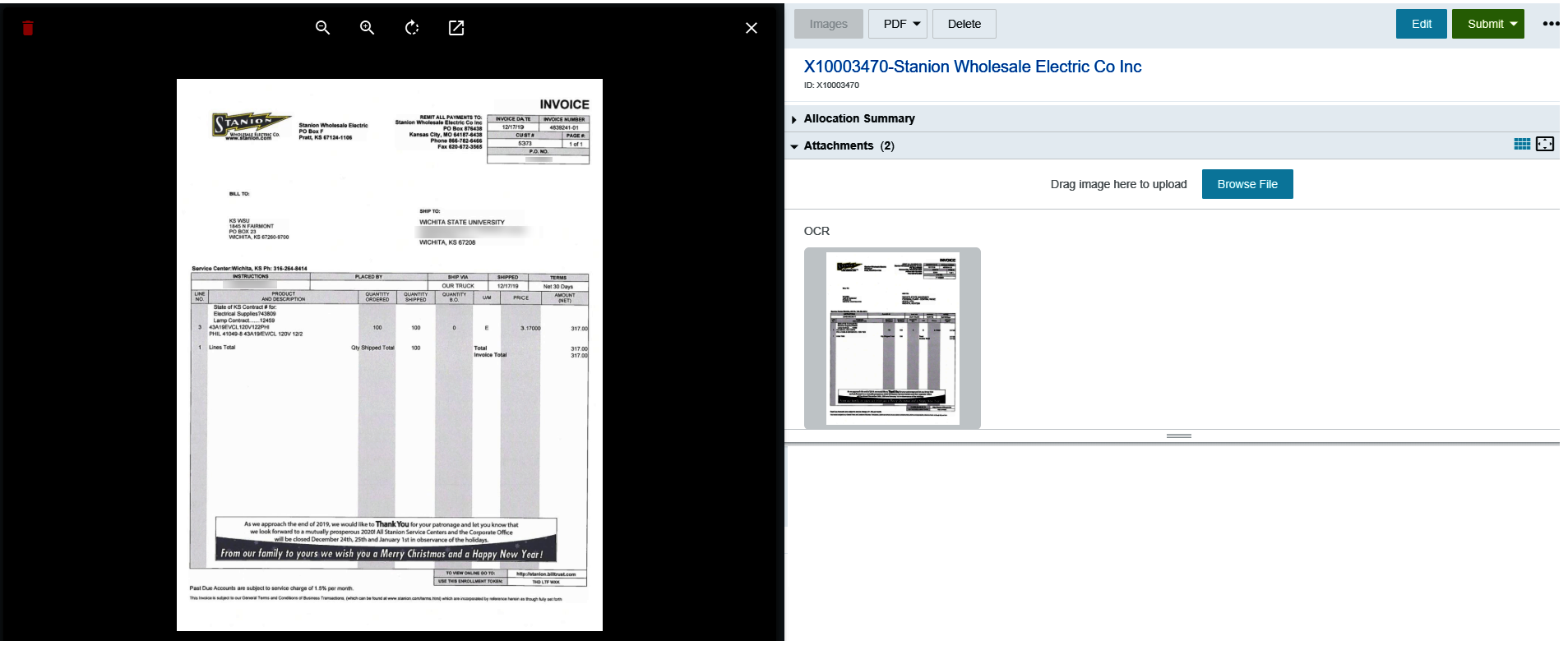 Back-Up Documentation
Acceptable
Itemized Invoice
Itemized Receipt
Contract
Event Flyer/Brochure
Program Documentation
Unacceptable
Packing Slip
Quote
Pro-forma Invoice
Statement
Order Confirmation
Proposal
Email correspondence
Receipts
Non-Itemized
Itemized
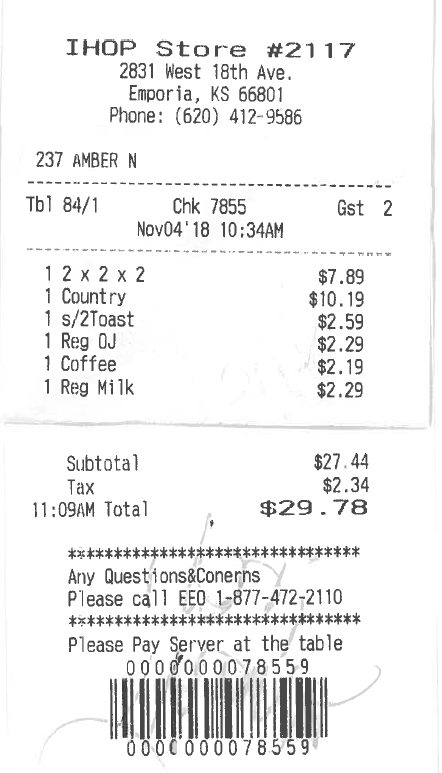 Add Expenses
Use this section to add funding and to select an account code

Click the + Add Expense button

Select an expense tile
Expenditures for food and official hospitality must utilize the corresponding tile
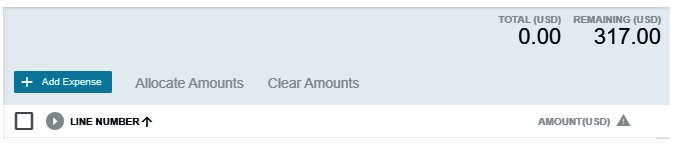 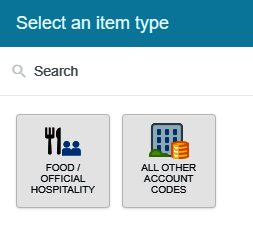 Food vs Official Hospitality
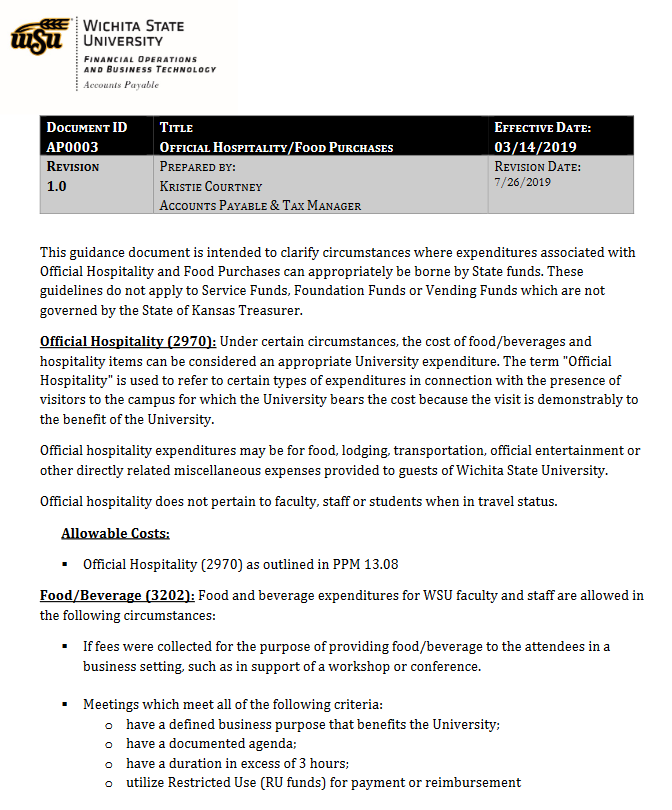 Only 2 account codes should be used with this tile

2970 – Official Hospitality
Outside guests present
Students qualify as outside guests

3202 – Food / Internal Business Related
Only WSU employees present
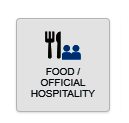 Add Expenses
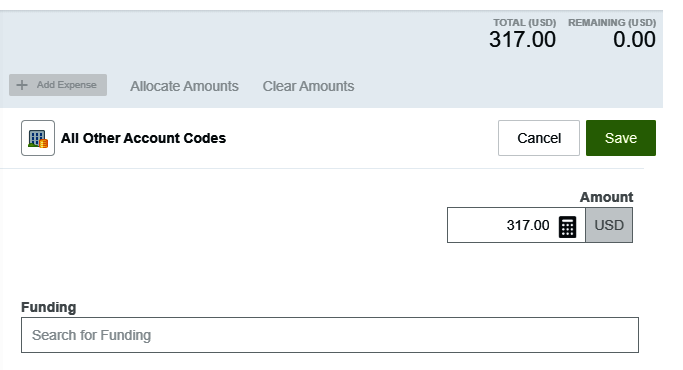 Use this section to add funding and to select an account code

Enter the total amount of the invoice allocated to this funding/account code selection

Begin typing in the Search for Funding box to locate and select the appropriate funding for the Expense Type.
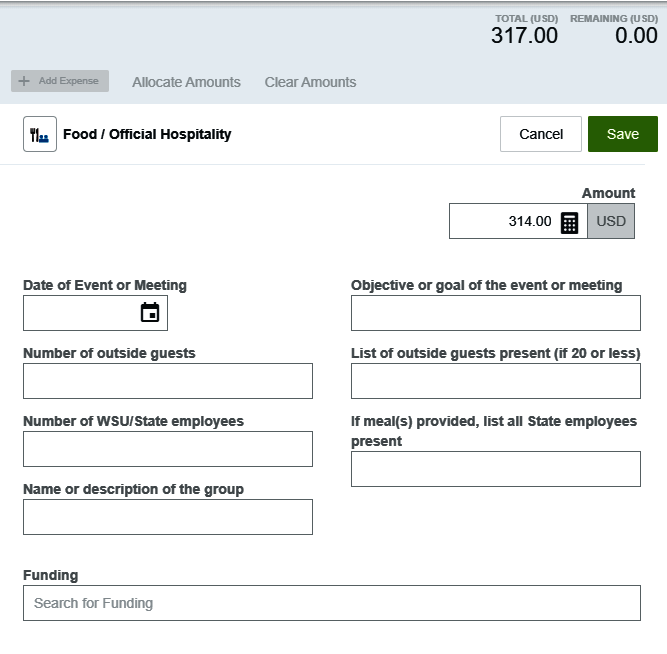 Add Expenses
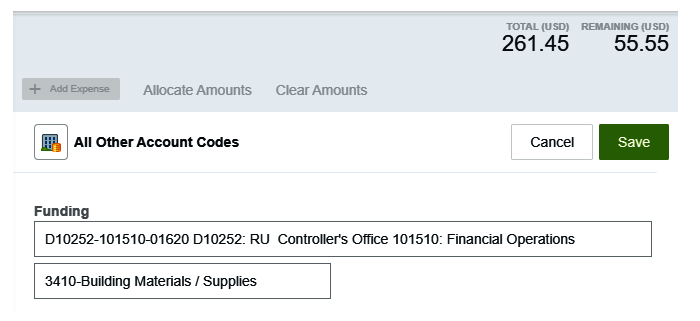 Once a funding value has been selected, the -- Select -- field will display.  Chose the appropriate account code for the expenditure from the drop down list.

Notice the system calculates the remaining amount to be allocated

Click Save

The line item is added to the invoice
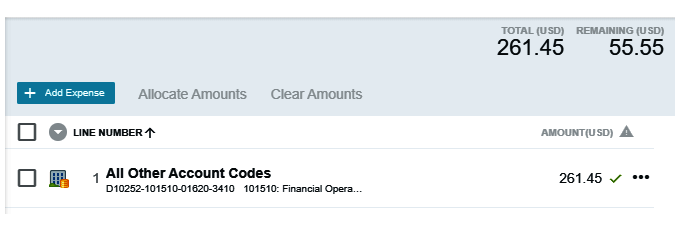 Add Expenses
Repeat the previous steps until the invoice is fully allocated
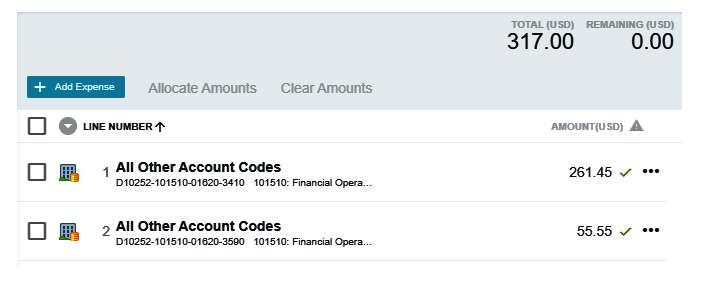 Submit
Click Submit in the upper right corner


Select Approve from the drop down list
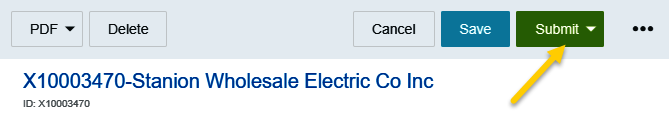 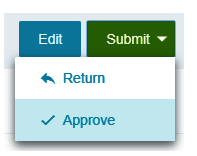 Approval Confirmation
Can select an Additional Reviewer for the invoice
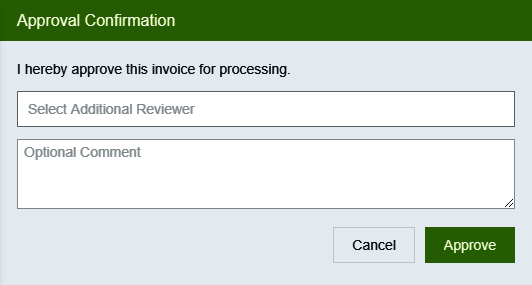 The Optional Comment field is independent from the selection made in the Additional Review field
Approvals
Approvers will receive an email notification when an invoice has been routed to them for approval
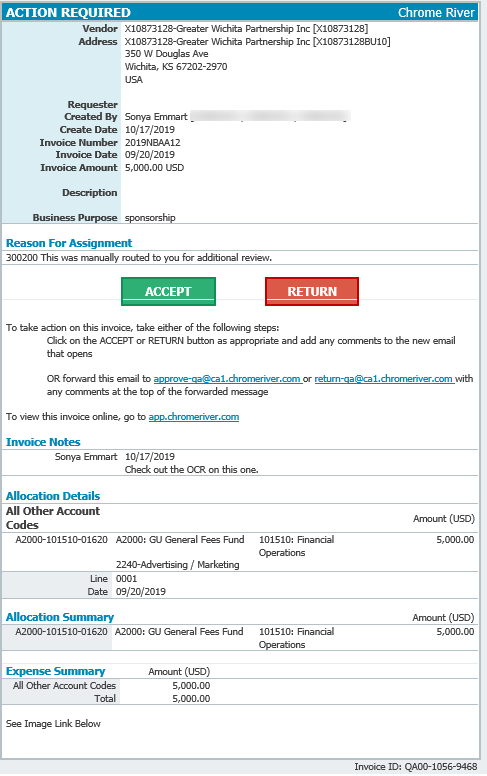 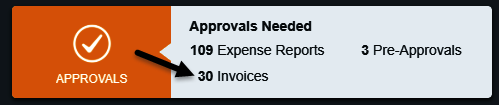 Inquiry
Approvers are able to view any reports they have approved by running an inquiry report
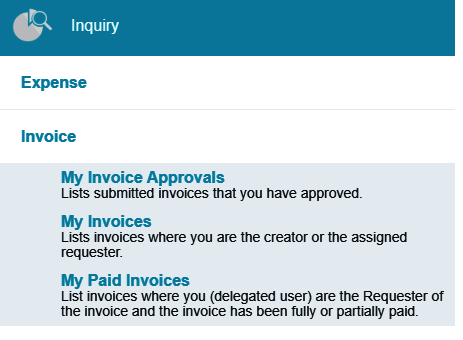 Returned & Recalled
Invoices can be recalled by the creator or returned by an approver

Returned and recalled invoices can only be edited through the Approvals swim lane

Invoices can only be deleted by Accounts Payable staff
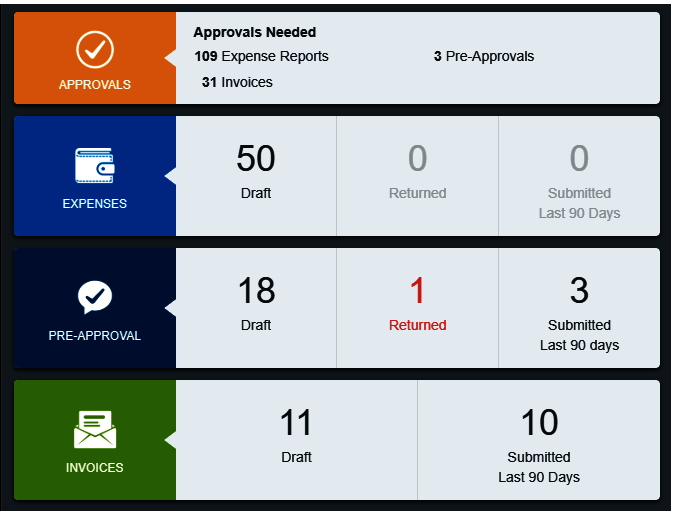 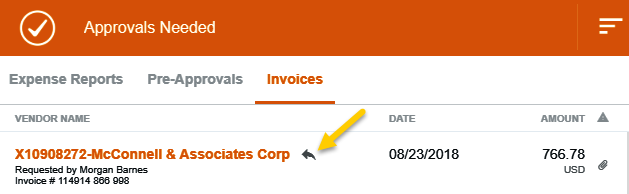 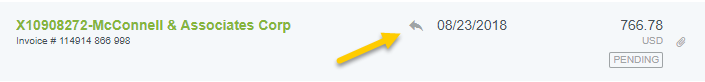 Payment Information
Payment information can be viewed within Chrome River

Look for the status of Paid  on the Submitted Invoices page

Click once on the invoice to display

Click on the paid icon
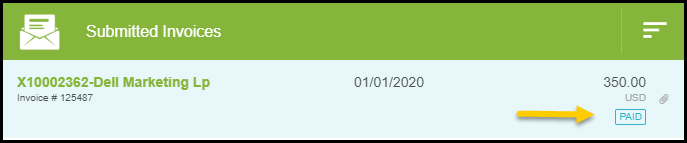 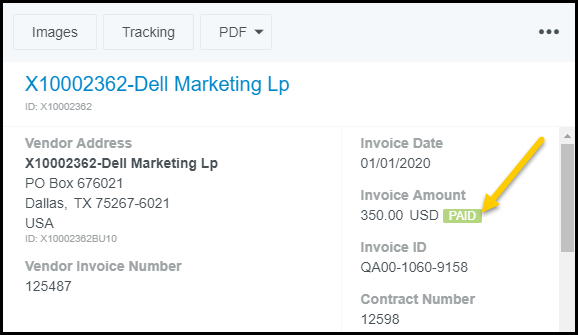 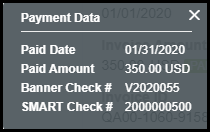 Chrome River to Reporting Services
Chrome River to Reporting Services
Chrome River to Reporting Services
Chrome River to Reporting Services
Chrome River to Reporting Services
Accounts Payable Questions
What documentation am I required to keep?
Paper and electronic copies – keep until scanned image is verified and invoice has been paid in Chrome River. Can be discarded after 1 year
Abide by departmental directives and/or directives of applicable Governing bodies
Scanned images in Chrome River will be retained according to the current retention policy
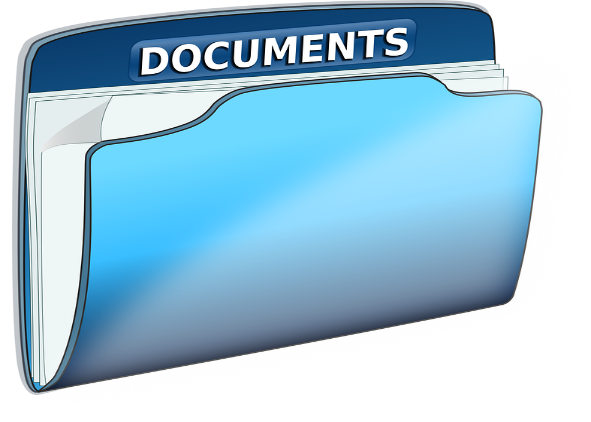 Closing
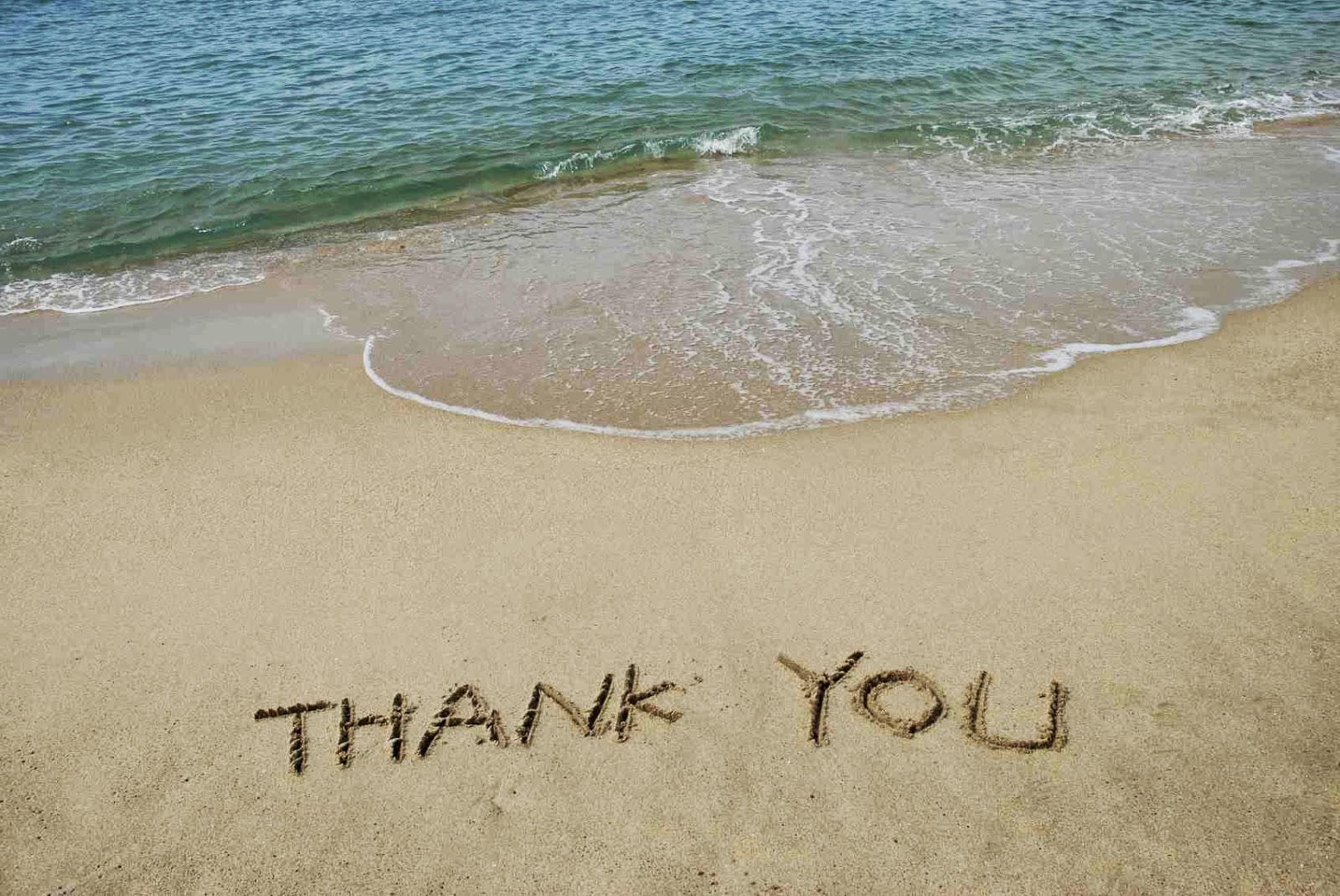